Manejo Óptimo de la Terapia Anticoagulante
Kit de Diapositivas Educativas 
Sociedad Americana de Hematologia – ASH | 2021

Autores: Mario Luis Tejerina Valle, MD,  Caja Petrolera de Salud - Bolivia
Juan Carlos Serrano Casas, MD, Universidad Central de Venezuela
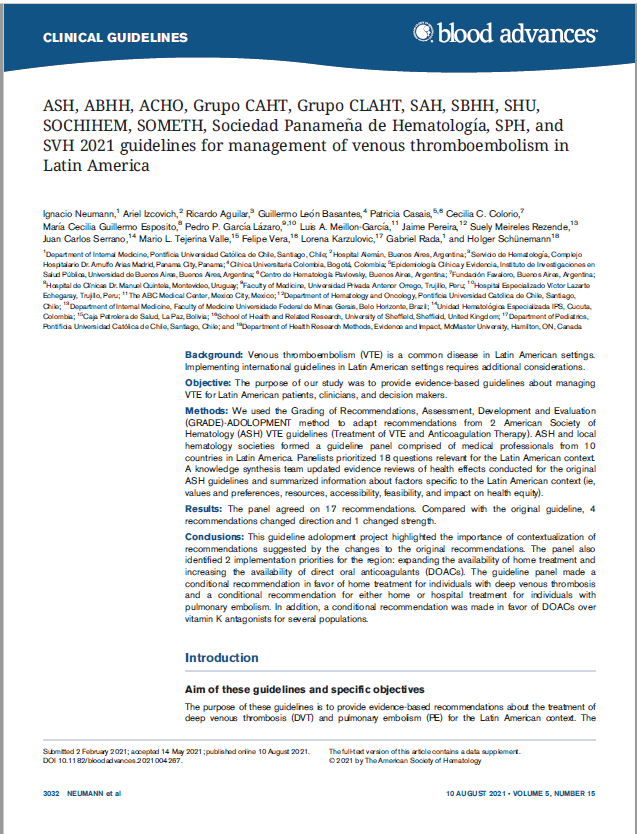 Guías 2021 para el manejo del Tromboembolismo Venoso (TEV) para América Latina
Ignacio Neumann, Ariel Izcovich, Ricardo Aguilar, Guillermo León Basantes, Patricia Casais, Cecilia Colorio, Cecilia Guillermo, Pedro Garcia Lazaro, Jaime Pereira, Luis Meillon, Suely Meireles Rezende, Juan Carlos Serrano, Mario Luis Tejerina Valle, Felipe Vera, Lorena Karzulovic, GabrielRada, Holger Schunemann.
Neumann I, Izcovich A, Aguilar R, et al. ASH, ABHH, ACHO, Grupo CAHT, Grupo CLAHT, SAH, SBHH, SHU, SOCHIHEM, SOMETH, Sociedad Panameña de Hematología, SPH, and SVH 2021 guidelines for management of venous thromboembolism in Latin America. Blood Adv. 2021;5(15):3032-3046.
Latin American ADOLOPMENT project
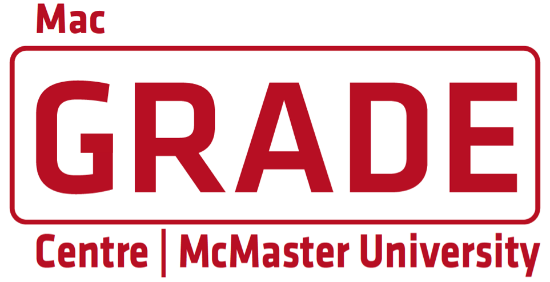 The Latin American ADOLOPMENT project is a pilot collaborative effort of the following institutions
Sociedad Argentina de Hematología (SAH) Cecilia Colorio, MD 
Sociedad Boliviana de Hematología y Hemoterapia (SBHH) Mario Luis Tejerina Valle, MD 
Associação Brasileira de Hematologia, Hemoterapia e Terapia Celular (ABHH) Suely Meireles Rezende, MD PhD
Sociedad Chilena de Hematología Jaime Pereira, MD 
Sociedad Peruana de Hematología (SPH) Pedro García Lázaro, MD 
Sociedad de Hematología del Uruguay (SHU) Cecilia Guillermo, MD
Sociedad Venezolana de Hematología (SVH) Juan Carlos Serrano, MD 
Grupo Cooperativo Latinoamericano de Hemostasis y Trombosis (CLAHT) Patricia Casais, MD 
Asociación Mexicana de Hematología Luis Meillon MD
Asociación Colombiana de Hematología y Oncología  Guillermo Basantes MD
American Society of Hematology
MacGRADE Center
GRADE-ADOLOPMENT es un método explícito y sistemático para adoptar, adaptar o desarrollar recomendaciones basadas en evidencia a partir de la recomendación existente desarrollada con el enfoque GRADE.
GRADE Evidence to Decision frameworks for adoption, adaptation, and de novo development of trustworthy recommendations: GRADE-ADOLOPMENT¨ (J Clin Epidemiol. 2017 Jan; 81:101-110).
Guías de práctica clínica de ASH sobre ETV
Prevención de TEV en pacientes quirúrgicos hospitalizados
Prevención de TEV en pacientes médicos hospitalizados
Tratamiento de la TEV aguda (TVP y EP)
Manejo óptimo de la terapia de anticoagulación
Prevención y tratamiento de la TEV en pacientes con cáncer
Trombocitopenia inducida por heparina (HIT)
Trombofilia
TEV pediátrico
TEV en el contexto del embarazo
Diagnóstico de TEV
¿Como se desarrollaron las guías ASH?
CONFORMACION DEL PANEL
Cada panel se formó siguiendo criterios clave:
Equilibrio en experiencia (incluidas disciplinas más allá de la hematología y pacientes)
Atención a la minimización y gestión de COI
SINTESIS DE EVIDENCIAS
Análisis de la evidencia de cada pregunta PICO x revisión sistemática de efectos: 
Efectos deseables e indeseables
Uso de recursos
Factibilidad
Aceptabilidad
Accesibilidad
Valores y preferencias del paciente
PREGUNTAS CLÍNICAS
10 a 20 preguntas clínicamente relevantes generadas en formato PICO (población, intervención, comparación y outcome)
REDACCION DE RECOMENDACIONES 
Recomendaciones hechas por miembros del panel basados en evidencia de todos los factores
EJEMPLO DE PREGUNTA PICO
¿Debe utilizarse la administración antitrombótica temprana o tardía en pacientes sometidos a cirugía?
¿Como los pacientes y médicos deben usar estas guías?
Objetivos
Al final de esta sesión, Ud debe estar capacitado para:

Definir del nivel de atención y tipo de anticoagulación inicial de pacientes con TEV’

Establecer el período de anticoagulación  de acuerdo con el evento de TEV, provocados y no provocados con o sin recurrencia, con nuevos eventos de TEV bajo anticoagulación

Determinar el rol de las los puntajes de recurrencia y dimero D en eventos no provocados.

Manejo de las complicaciónes por anticoagulación
¿Que trata este capítulo?
Los anticoagulantes conllevan a beneficios (reducción de la extensión del trombo, EP mortal) y riesgos (hemorragia potencialmente fatal)
Reconocer y mitigar el riesgo de daño de los anticoagulantes requiere un enfoque de manejo basado en evidencia
Este capítulo se centra en el manejo óptimo de los anticoagulantes para prevenir y tratar la ETV
(después de que ya se haya elegido el anticoagulante).
Caso 1:  Trombosis venosa profunda y embolia pulmonar agudamasculino de 58 años
Antecedentes Patológicos Previos: Post Operatorio mediato de Reemplazo de Rodilla derecha (RTR), HTA, cardiopatía isquémica crónica, Sobre peso (IMC 29)
Medicación: Losartan, Carvedilol, ASA 100 mg/día
Cuadro Clínico: Dolor Torácico de 24 horas que asocia leve moderada disnea. Con dolor en pierna derecha, TA 110/77 mm Hg, pulso 96/min, FR 24/min SO2 92%. Aumento de volumen y dolor de todo el miembro inferior derecho desde hace 72, laboratorio: Dimero D elevado, Función renal y hepática normales.
Scan Duplex: Extensa TVP de vena femoral y poplítea derecha. 
AngioTAC: Embolismo pulmonar sub-segmentario 
Ecocardiograma:  Sin disfunción de Ventrículo Derecho 
 Diagnostico:  Trombosis Venosa Profunda proximal complicada con embolismo pulmonar de patrón provocado
Considerando su condición clínica de bajo riesgo y estabilidad hemodinámica ; ¿Como plantearía realizar su tratamiento?
a) Terapia fibrinolítica, hospitalizado
b) Tratamiento hospitalizado con uso de heparina no fraccionada y luego Warfarina 
c) Manejo ambulatorio con uso de ACOD exclusivamente
d) Corta hospitalización con HBPM, pero manejo mayormente ambulatorio y luego ACOD o Warfarina de acuerdo disponibilidad
 C y D con correctas
Recomendaciones
Evidencia de baja calidad, por lo que el beneficio / daño es incierto. El panel también consideró :
Esta recomendación no se aplica a pacientes con otras condiciones de mayor riesgo, que requieran hospitalización, apoyo limitado o ningún tipo en el hogar, no puedan pagar medicamentos o tengan antecedentes de incumplimiento deficiente. 
Alto riesgo de sangrado también pueden necesitar iniciar el tratamiento en el hospital. 
El tratamiento en el hogar puede no ser factible en algunos contextos debido a limitaciones del sistema de salud o restricciones de la póliza de seguro
En pacientes con EP y bajo riesgo de complicaciones, el Panel Latinoamericana, sugiere el tratamiento en el hogar o tratamiento hospitalario (recomendación condicional, basada en una certeza muy baja en la evidencia sobre los efectos).
Calidad de Evidencia (GRADE): Bajo        Moderada       Fuerte
[Speaker Notes: El panel consideró que las consecuencias deseables del tratamiento domiciliario probablemente superan al tratamiento en el hospital. Probablemente, los pacientes más informados preferirían
tratamiento a domicilio. Sin embargo, algunos pacientes pueden sentirse más seguros si son admitidos en el hospital. Además, los pacientes en los que el seguimiento puede ser difícil o no pueden tener las instalaciones adecuadas probablemente estén mejor si reciben tratamiento en el hospital. Además, el tratamiento en el hogar puede no ser factible en algunos contextos debido al sistema de salud. limitaciones o restricciones de las pólizas de seguro.
Consideraciones de implementación
Aunque el tratamiento domiciliario probablemente sea apropiado para la mayoría de los pacientes, algunos pacientes pueden optar por un tratamiento hospitalario. Un enfoque de toma de decisiones compartida
La participación de una discusión con el paciente sobre los posibles beneficios, daños y costos de las alternativas puede ser una forma de implementar esta recomendación en
práctica.]
Pesi score para clasificación de severidad en EP
Table 1: Original and simplified Pulmonary Embolism Severity Index (PESI).
Fibrinólisis en Embolismo Pulmonar agudo 
En casos con inestabilidad hemodinámica franca
PACIENTE EN CLASE I 
Bajo Riesgo
A La puntuación total de un paciente se obtiene sumando la edad del paciente en años y los puntos de cada predictor cuando está presente. La puntuación se corresponde con las siguientes clases de riesgo: clase I (≤65 puntos), clase II (66-85 puntos), clase III (86-105 puntos), clase IV (106-125 puntos) y clase V (> 125 puntos). puntos). Los pacientes en las clases de riesgo I y II se definen como de bajo riesgo. (b) Se obtiene una puntuación total para un paciente dado sumando los puntos. La puntuación se corresponde con las siguientes clases de riesgo: 0 riesgo bajo, 1 o más riesgo alto. Las celdas vacías S indican que las variables no fueron incluidas. (c) Las variables se combinaron en una sola categoría de enfermedad cardiopulmonar crónica.
Jiménez D, Aujesky A, Moores L et al  Grupo RIETE Simplificación del índice de gravedad de la embolia pulmonar para el pronóstico en pacientes con embolia pulmonar sintomática aguda. Arch Intern Med. 2010; 170 (15): 1383-1389.
Recomendación
Moderada Calidad de la evidencia.
El Panel también considera:

Los pacientes bajo tratamiento con AVK con buen control y sin complicaciones, pueden mantenerlo.
Pacientes que inician anticoagulación pueden preferir DOAC por simplicidad en el tratamiento, seguridad y no necesitar INR. 
Se deben informar los riesgos del tratamiento con DOAC especialmente si no es posible un seguimiento cercano
En pacientes con TVP O EP, el Panel Latinoamericana de ASH sugiere el uso de DOAC sobre AVK (recomendación condicional, basada en certeza moderada en la evidencia sobre los efectos).

Evidencia de investigación
No hay estudios de comparación directa entre DOAC y HBPM en esta indicación
Evidencia indirecta: DOAC vs HBPM se han comparado solo en el estudios de profilaxis de TEV en reemplazo de cadera y rodilla, donde DOAC reduce riesgo de TVP y no aumenta sangrado.
Pero en profilaxis en pacientes médicos hospitalizados, el uso de DOAC aumenta el sangrado en comparación a HBPM
Calidad de Evidencia (GRADE): Bajo        Moderada       Fuerte
Continuación Case 1:
El paciente se inició en Rivaroxaban 15 mg via oral cada 12 horas por 21 días, para luego ser administrado 20 mg día por los siguientes 3 y 6 meses 
En el día 2 de tratamiento hay notable mejoría de cuadro respiratorio, pero desarrolla mucho dolor e impotencia funcional y se destaca en sus estudios una muy extensa TVP en toda la vena femoral.
Es evaluado por cirugía vascular para decidir conducta
El paciente se evalúa por Cirugía Vascular, en reunión del equipo clínico, se discuten las siguientes propuestas ; ¿Con cuál estaría Ud de acuerdo?
Realizar trombectomía quirúrgica de inmediato
Mantaner anticoagulación con Rivaroxaban por 3 a 6 meses, individualizando su riesgo de recurrencia.
Realizar trombolisis EV
Realizar trombolisis guiada por caterer.
Recomendación
En pacientes con TVP proximal extensa, el Panel Latinoamericana de ASH se sugiere contra la trombólisis además de la anticoagulación (recomendación condicional, basada en baja certeza en la evidencia sobre los efectos).
Evidencia de baja calidad, por lo que el beneficio / daño es incierto. El panel también consideró :
La trombólisis seria solo razonable en casos de TVP que amenaza las extremidades, con síntomas muy graves que no mejoran solo con la anticoagulación y/o con posibilidad de síndrome post- flebítico desvasyador
Considerar Riesgos basales, Preferencia del paciente y acceso a atención experimentada.
Calidad de Evidencia (GRADE): Bajo        Moderada       Fuerte
[Speaker Notes: El panel consideró que existe una incertidumbre considerable acerca de los efectos a largo plazo de los trombolíticos sobre el riesgo de síndrome postrombótico. En este contexto, la
El panel sopesó los aspectos negativos de las intervenciones, como el aumento del riesgo de hemorragia, la carga del tratamiento y sus costos. Además, la trombólisis es
probablemente solo esté disponible en algunos centros de la región.
El panel consideró que existe una incertidumbre considerable acerca de los efectos a largo plazo de los trombolíticos sobre el riesgo de síndrome postrombótico. En este contexto, la
El panel sopesó los aspectos negativos de las intervenciones, como el aumento del riesgo de hemorragia, la carga del tratamiento y sus costos. Además, la trombólisis es
probablemente solo esté disponible en algunos centros de la región.]
Caso 1: Resumen
En pacientes con EP y bajo riesgo de complicaciones se sugiere el tratamiento en el hogar o tratamiento hospitalario, de acuerdo a disponibilidad de recursos.
En caso de TVP o EP de bajo riesgo se planea el uso de DOAC sobre AVK, aunque pacientes en buen control con AVK se pueden mantener, en ambos casos vigilando el riesgo de sangrado
No se recomienda el uso de trombolisis en trombosis venosa profunda proximal extensa, para prevención de síndrome post-flebítico
Caso 2:  Trombosis venosa profunda no provocada con alto riesgo de sangradofemenina de 40 años
Antecedentes Patológicos:  Enfermedad ulcero péptica gástrica recurrente
Medicación: Esomeprazol 40 mg día

Cuadro Clínico: Luego de levantarse en la mañana nota desarrollo de edema y dolor en miembro inferior izquierdo, con dificultad a la marcha. Dímero D en 1550 ug/L Scan Duplex mostró TVP de vena Ileofemoral izquierda. Se inicio tratamiento con Enoxaparina por 5 días y luego se deja en uso de Warfarina 
Perfil de trombofilias negativo

Diagnostico:  Trombosis Venosa Profunda proximal No Provocado
¿Considerando su condición clínica actual que tiempo considera administrar la anticoagulacion con warfarina?
Le daría anticogulación por 2 meses
Usaría  anticoagulación por solo 3 a 6 meses
Le daría anticoagulación extendida mas allá de los 3 – 6 meses y evaluaría riesgo de recurrencia trombótica y sangrado
Administraría anticoagulación indefinida
Recomendación
En pacientes con TVP o EP no provocadas, el Panel Latinoamericana de ASH sugiere mantener la anticoagulación indefinida sobre la interrupción de la misma después de un período de 3 a 6 meses (recomendación condicional basada en la certeza moderada en la evidencia sobre los efectos).
Evidencia de moderada, por lo que el panel también consideró :
Se debe considerar el riesgo individual de recurrencia de TEV, el riesgo de sangrado, costos, acceso al seguimiento y monitoreo, además valores y preferencias de los pacientes. 
Esta recomendación aplica a pacientes con riesgo promedio de sangrado. 
Riesgo de sangrado puede cambiar en el tiempo, el beneficio vs riesgo de anticoagulación debe reevaluarse periódicamente.
Calidad de Evidencia (GRADE): Bajo        Moderada       Fuerte
[Speaker Notes: NOTES:

Because of the very low quality evidence, the net health benefit/harm associated with using initial LMWH doses based on actual body weight compared to capped dosing is very uncertain, though it is acceptable and feasible. 
Due to concerns for potentially underdosing very large patients, the potentially serious consequences of therapeutic failure, and the lack of correlation between supratherapeutic anti-factor Xa concentrations and bleeding, the panel chose to make a conditional recommendation in favor of LMWH doses based on actual body weight over capped dosing. 

Link to Evidence-to-Decision framework: https://dbep.gradepro.org/profile/18c9f7b9-df8a-45ec-a63a-4f517a3a23d6]
TEV - Riesgo de Recurrencia
Riesgo de Recurrencia
luego de parar
 anticoagulacion

Efectividad del tratamiento en 
Episodio agudo.

Riesgo recurrencia intrínseco
de cada caso en TEV
30.3% luego de 8 años
24.6% luego de 5 años
17,5% luego de 2 años
(incidencia TEV/años)
TEV no provocada
1. Prandoni P et al. Ann Intern Med 1996; 2. Kearon C. Chest 2008
Estratificación del riesgo de recurrencia de TEV
El equipo médico que trata a la paciente discute la posibilidad de utilizar el Dímero D   o los Puntajes clínicos de recurrencia para guiar el uso de la anticoagulación.

¿Usted opina que es válido este abordaje?
SI
NO
Recomendación
En pacientes con TVP o EP no provocadas. El Panel Latinoamericana se sugiere en contra del uso del Dímero - D o las puntuaciones pronósticas para guiar la duración de la anticoagulación (recomendación condicional basada en la baja certeza en las pruebas sobre los efectos)
Evidencia de baja calidad, beneficio inciertos:
Se debe orientar hacia la recomendación 8, donde se mantiene anticoagulación indefinida con evaluación de riesgo recurrencia vs sangrado en el tiempo
Dimero D solo o como parte de un modelo pronóstico puede ser útil en caso de mucha  indecisión o  la situación clínica resulta muy  difícil.
Calidad de Evidencia (GRADE): Bajo        Moderada       Fuerte
[Speaker Notes: El panel consideró que existe una incertidumbre considerable sobre los efectos del uso del dímero D para decidir la duración de la anticoagulación en individuos con enfermedades no provocadas.
VTE; y sugiere el uso de anticoagulación indefinida para la mayoría de los pacientes con TEV no provocada.
El uso de anticoagulación indefinida probablemente sea apropiado para la mayoría de los pacientes con TEV no provocada. Sin embargo, en determinadas circunstancias, como cuando los pacientes
indeciso o la situación clínica es difícil, los médicos y los pacientes pueden utilizar el dímero D para llegar a la decisión final.]
Continuación Caso 2
Continuación Caso 2
La paciente se mantuvo anticoagulación a base de warfarina con INR en rango terapéutico,  pero luego del 7mo mes presenta recurrencia trombótica mientras se hallaba en tratamientos.
¿Cuál sería su estrategia de anticoagulación y por cuánto tiempo la administraría?

Aumentaría la dosis de warfarina (INR 3 a 4) con anticoagulación indefinida
Cambiaría a DOAC en anticoagulación indefinida 
Cambiaría a DOAC con periodo definido por un año evaluando el riesgo de recurrencia 
Se indicaría anticoagulación con HBPM, con re-valoracion de causales de trombosis, definiendo  cual sería el agente oral  más apropiado para uso indefinido.
Recomendación
En pacientes con TVP o EP durante el tratamiento con VKA, el Panel Latinoamericana de ASH sugiere el uso de LMWH sobre DOAC (recomendación condicional, basada en una certeza muy baja en la evidencia sobre los efectos).

Evidencia de investigación
No hay estudios de comparación directa entre DOAC y HBPM en esta indicación
Evidencia indirecta: DOAC vs HBPM se han comparado solo en el estudios de profilaxis de TEV en reemplazo de cadera y rodilla, donde DOAC reduce riesgo de TVP y no aumenta sangrado.
Pero en profilaxis de pacientes médicos hospitalizados, el uso de DOAC aumenta el sangrado en comparación a HBPM
Evidencia de baja calidad, por lo que el panel también consideró :
Se valúa la amplia experiencia en HBPM para condiciones protrombóticas.
Si se demuestra  AVK en rango subóptimo. Se debe garantizar un mejor ajuste de dosis .
Se debe explorar las causas subyacente de la recurrencia bajo AVK
Los estudios farmacogenéticos no se  hallan en forma general.
Selección final se basa en causa subyacente, los valores y preferencias del paciente, costo y la viabilidad de cada alternativa.
Calidad de Evidencia (GRADE): Bajo        Moderada       Fuerte
[Speaker Notes: El panel consideró que la evidencia de la profilaxis de TEV era demasiado
indirecto para emitir juicios sobre el tratamiento de TEV.
La mayoría de los fallos de los AVK están relacionados con una anticoagulación subóptima.
Pacientes que presentan un evento de TEV con tratamiento óptimo de AVK
debe investigarse más a fondo con pruebas de laboratorio y radiológicas
para descartar causas subyacentes como el cáncer y
síndrome antifosfolípido.
Además, los médicos podrían considerar una mayor investigación incluso
en el contexto de una anticoagulación subóptima. Por ejemplo, en
el DURAC estudia algunos pacientes con una TEV recurrente en el
contexto de un INR subterapéutico también tenía cáncer.
Justificación
Dada la ausencia de evidencia directa, el panel consideró que existe una incertidumbre considerable con respecto a los beneficios o daños del uso de HBPM en lugar de los ACOD.
Sin embargo, es probable que los proveedores tengan más experiencia con HBPM que con DOAC. El panel reconoce que algunos pacientes pueden preferir los ACOD sobre la HBPM
dada su formulación oral.]
Recomendación
En pacientes con TVP o EP recurrentes no provocados, el Panel Latinoamericana de ASH recomienda mantener la anticoagulación indefinida sobre la interrupción de la misma después de un período de 3 a 6 meses (recomendación fuerte, basada en la certeza moderada en la evidencia sobre los efectos).
Evidencia fuerte de buena calidad, con moderada certeza , el beneficio es mas claro.:
Esta recomendación asume un riesgo promedio de sangrado , no puede aplicarse en casos con alta probabilidad de hemorragia.
El riesgo de sangrado puede cambiar con el tiempo, por lo que el equilibrio entre las consecuencias deseables e indeseables de la anticoagulación indefinida debe reevaluarse periódicamente.
Calidad de Evidencia (GRADE): Bajo        Moderada       Fuerte
[Speaker Notes: Dado el alto riesgo de recurrencia en pacientes con eventos trombóticos recurrentes no provocados, el panel consideró que las consecuencias deseables de los episodios indefinidos
La anticoagulación supera claramente sus riesgos, carga y costos.
Consideraciones de implementación
Esta es una recomendación fuerte. Por lo tanto, los proveedores deben hacer esfuerzos para implementar la anticoagulación indefinida en todos o casi todos los pacientes con recurrencia.
TEV no provocado.]
Riesgo de recurrencia después de suspender la anticoagulación Datos de estudios observacionales
Evento provocado por un factor de riesgo transitorio
TEV recurrente =  4,2 por 100 pacientes-año
EP recurrente =    1,9 por 100 pacientes-año
TVP recurrente = 2,3 por 100 pacientes-año
Evento no provocado
TEV recurrente = 7,4 por 100 pacientes-año
EP recurrente =   3,3 por 100 pacientes-año
TVP recurrente = 4,1 por 100 pacientes-año
Evento provocado por un factor de riesgo crónico(excluido el cáncer)
TEV recurrente =  9,7 por 100 pacientes-año
EP recurrente =    4,4 por 100 pacientes-año
TVP recurrente = 5,3 por 100 pacientes-año
Evento no provocado recurrente
TEV recurrente = 12 por 100 pacientes-año
EP recurrente =    5,4 por 100 pacientes-año
TVP recurrente = 6,6 por 100 pacientes-año
* Las tasas de TVP y EP se calcularon asumiendo que el 45% de las TEV recurrentes son EP.
1. Heit, John A., Spencer, Frederick A., White, Richard H.. The epidemiology of venous thromboembolism. Journal of Thrombosis and Thrombolysis; 01/16 2016.
2. Nordstrom, M., Lindblad, B., Bergqvist, D., Kjellstrom, T.. A prospective study of the incidence of deep-vein thrombosis within a defined urban population. J Intern Med; Aug 1992.
3. Oger, E.. Incidence of venous thromboembolism: a community-based study in Western France. EPI-GETBP Study Group. Groupe d'Etude de la Thrombose de Bretagne Occidentale. Thromb Haemost; May 2000.
Resumen Caso 2
En pacientes con TVP o EP no provocada  o recurrentes no provocadas, se sugiere mantener la anticoagulación indefinida sobre la interrupción de la misma después de un período de 3 a 6 meses
En casos con TVP o EP no provocadas. se sugiere en contra del uso del Dímero - D o las puntuaciones pronósticas para guiar la duración de la anticoagulación, salvo en algunas situaciones de mucha complejidad
En pacientes con TVP o EP durante el tratamiento con VKA, se plantea el uso de LMWH sobre DOAC inicialmente, mientras se replantea anticoagulación mas eficiente
Caso 3. Complicaciones por anticoagulación,
Antecedentes personales: Hipertensa, Falla Renal crónica ( sin diálisis). Hace 3 meses que no acude a su control médico.
Cuadro Clínico: Paciente femenina de 58 años medicada con Warfarina desde hace 1 mes debido a prevención para TEP recurrente no provocado. Acude al Hospital refiriendo intenso dolor de cabeza, mareos, vómitos y dificultad para deambular, en las 6 horas previas. Se practica TAC de cráneo que evidencia Hemorragia subaracnoidea Fisher 3 y el INR estaba en 10. 

Diagnóstico: Hemorragia subaracnoidea, intoxicación por Warfarina, TEP Recurrente
La  paciente se encuentra en emergencia vital, con Accidente vascular cerebral Hemorrágico (AVCH) y sobredosis de warfarina. ¿Cuál sería el manejo inicial que recomendaría para tratar esta complicación?
 
Descontinuar la warfarina
Administrar plasma fresco congelado
Administrar Vitamina K 5 mg EV
Uso de concentrados de complejo protrombinicos
B y D son correctas
Recomendación
En pacientes con sangrado potencialmente mortal relacionado con AVK durante el tratamiento de la TEV, el Panel Latinoamericana de ASH sugiere el uso de PCC de 4 factores o PFC en adición a la suspensión de AVK, de acuerdo con la disponibilidad local y las circunstancias clínicas (recomendación condicional, basada en muy baja certeza en la evidencia sobre los efectos).
Evidencia de baja calidad, por lo que el panel también consideró, (baja certeza en la evidencia sobre los efectos). :
No existe una evidencia sustancial en la seguridad y eficacia en los resultados entre la administración de CCP y PFC. 
Considerar el uso de CCP en casos con fala cardiaca y sobre carga de volumen, además en zonas con alto riesgo de transmisión de patógenos. 
Se debe favorecer la opción más rápida de acuerdo con la disponibilidad local  y costos en América Latina.
Calidad de Evidencia (GRADE): Bajo           Moderada         Fuerte
[Speaker Notes: Discrepancia entre INR y clínico
los resultados de los resultados fueron discutidos por el
panel. 
La mayoría de los miembros del panel (9 de 11) dieron
más importancia para los pacientes
resultados importantes sobre INR
(sustituto).
El efecto de FFP sobre la sobrecarga de volumen
fue discutido. El panel consideró
esta fue una importante clínica
consideración, sin embargo, todavía se considera
el beneficio potencial tan pequeño (es decir, más
Se le dio peso al efecto sobre
hemorragia y mortalidad).]
Continuación del caso 3
La paciente fue intervenida quirúrgicamente con éxito, considerando el sangrado con riesgo de vida que tuvo y la recurrencia de la trombosis no provocada.

¿Cuál sería su estrategia de tratamiento?

 Discontinua el tratamiento anticoagulante debido al riesgo de nuevo sangrado
 Reiniciaria anticoagulacion oral una vez recuperada clínicamente entre 15 a 90 dias
 Le indicaría HBPM en una semana
 Le indicaría AAS
Recomendación
En los pacientes que reciben tratamiento para TEV que sobreviven a un episodio de sangrado mayor relacionado con la terapia anticoagulación, el Panel Latinoamericana de ASH sugiere la reanudación de la terapia de anticoagulación oral sobre la interrupción (recomendación condicional basada en una certeza muy baja en la evidencia sobre los efectos).
Reanudación vs interrupción del tratamiento anticoagulante para la TEV después de una hemorragia mayor:
Aumento del riesgo de hemorragia recurrente compensado por una mejora en la mortalidad por todas las causas
Se aplica a pacientes que requieren anticoagulación a largo plazo o indefinida.
Calidad de Evidencia (GRADE): Bajo        Moderada       Fuerte
[Speaker Notes: Esta recomendación se aplica específicamente a los pacientes que requieren anticoagulación a largo plazo o indefinida (tienen un riesgo moderado a alto de TEV recurrente, no tienen un riesgo alto de hemorragia recurrente y están dispuestos a continuar con la terapia de anticoagulación).

NOTAS:

La reanudación de la anticoagulación después de HD o HIC se asoció con un riesgo reducido de mortalidad por todas las causas (RR, 0,62 [IC del 95%, 0,43 a 0,89]; RRA, 165 muertes menos por 1000 [IC del 95%, 247 menos a 48 menos por 1000] ; certeza muy baja) y riesgo reducido de tromboembolismo (RR, 0,45 [IC del 95%, 0,25 a 0,83]; RRA, 58 menos por 1000 [IC del 95%, 80 menos a 18 menos por 1000]; certeza baja).
La reanudación de la anticoagulación después de GIB o HIC se asoció con un mayor riesgo de hemorragia mayor (RR, 1,57 [IC del 95%, 1,12 a 2,21; RRA, 43 eventos de hemorragia más por 1000 [IC del 95%, 9 más a 92 más por 1000]; muy certeza baja).
La evidencia disponible fue insuficiente para permitir que el panel establezca con certeza el momento óptimo para la reanudación del tratamiento anticoagulante. Sin embargo, el panel determinó que esperar al menos 2 semanas pero no más de 90 días después del episodio de hemorragia es razonable en función de los intervalos para reiniciar la terapia de anticoagulación examinados en los estudios clínicos y según los factores de riesgo específicos del paciente para trombosis y hemorragia.

Enlace al marco de evidencia a decisión: https://dbep.gradepro.org/profile/098f8dae-062b-41b2-a51e-f7cc74379f3a]
Comentarios
La decisión de reiniciar la anticoagulación puede variar con el riesgo de TEP recurrente y con el riesgo y la severidad del sangrado.
Un enfoque de toma de decisiones compartida que explore los valores que los pacientes asignan a la prevención del TEP o el sangrado puede ser una forma de implementar la recomendación.
El tiempo para reiniciar la anticoagulación permanece desconocida y es variable dependiendo as particularidades de cada paciente. Es razonable una espera de por lo menos 2 semanas, pero no más de 90 días después del sangrado. Sin embargo, debería considerarse reiniciar la anticoagulación lo más temprano posible si la causa del sangrado fue identificada y corregida.
Continuación del Caso 3
La paciente y sus familiares, considerando el riesgo hemorrágico, discuten la posibilidad de usar una droga antitrombótica con menor riesgo hemorrágica, no es candidata a uso de DOAC debido a su falla renal, 
Se debate la posibilidad de aspirina 100 mg al dia. 

    ¿Esta de acuerdo con este abordaje?
SI
NO
Recomendación
¿Se debe usar aspirina versus dosis estándar de anticoagulación en pacientes en los que una duración indefinida se prefiere , después de completar un curso de anticoagulación inicial de duración definida (12meses o menos). (Recomendación condicional, basada en una certeza moderada en la evidencia).
Evidencia con moderada certeza , el beneficio es mas claro.:
Comparado con anticoagulación a largo plazo, el tratamiento con aspirina podría aumentar el riesgo de TEV con todas sus consecuencias negativas (costos de hospitalización, vs riesgos de enfermedad, etc.), 
El panel asumió que la rentabilidad probablemente favorece la anticoagulación a largo plazo.
Calidad de Evidencia (GRADE): Bajo        Moderada       Fuerte
[Speaker Notes: El panel consideró que, una vez que se ha tomado la decisión de un tratamiento indefinido, la mayoría de los pacientes pueden estar mejor con anticoagulación que con
aspirina. Específicamente con los ACOD, la carga de la anticoagulación probablemente no sea mayor que la carga del uso de aspirina, aunque los ACOD pueden ser significativamente mayores.
costoso. La recomendación se basa en un ECA que compara el rivaroxabán con el AAS. El panel asumió que los efectos probablemente deberían ser similares para VKA y otros
DOACS basado en información indirecta]
Resumen Caso 3
En pacientes con sangrado potencialmente mortal relacionado con AVK durante el tratamiento de la TEV, se considera el uso de CCP de 4 factores o PFC en adición a la suspensión de AVK, de acuerdo con la disponibilidad local
En las personas con TEV que requieren anticoagulación indefinida, considere la posibilidad de reanudar la anticoagulación dentro de los 15 a 90 días posteriores a un episodio hemorrágico mayor.
En el uso de antitrombóticos a largo plazo, la aspirina no reemplaza los anticoagulantes
Otras Recomendaciones de las Guías, no abordadas en esta discusión.
Trombolisis en EP sub-masivo basado con ecografía o biomarcadores compatibles con la disfunción ventricular derecha. 
Uso de medias de compresión elástica en pacientes con TVP y un alto riesgo de síndrome post-trombótico. 
Uso de dosis de DOAC en dosis estándar vs dosis mas bajas en anticoagulación largo plazo
Uso de Aspirina en prevención primaria cardiovascular asociada a anticoagulación crónica 
Definición de anticoagulación en eventos provocados recurrentes y con factores crónicos persistentes
Estas primeras 4 recomendaciones con certeza baja o muy baja de la evidencia
Resumende Vuelta a Objetivos
Definir del nivel de atención y tipo de anticoagulación inicial de pacientes con TEV
Casos de TVP y EP de bajo riesgo se pueden manejar en forma ambulatorial, En la anticoagulación inicial se pueden emplear ACOD, La trombolisis no esta indicada en TVP extensa 
Establecer el Período de anticoagulación en evento de TEV, provocados y no provocados con o sin recurrencia, con nuevos de TEV bajo anticoagulación
En TEV no provocada y recurrente se debe orientar a Anticoagulación indefinida
Determinar el Rol de los puntajes de recurrencia y Dímero D en eventos no provocados. 
No es apropiado el uso del Dímero  D y Sistema de puntajes para guías la anticoagulación en forma rutinaria
Manejo de las complicaciones por anticoagulación
En reversión de anticoagulación por Warfarina se puede emplear tanto CCP como PFC, luego del evento  hemorrágico severo es apropiado reiniciar anticoagulación entre 15 y 90 días
Agradecimientos
Miembros del equipo del Panel Latinoamericano de Directrices de TEV de ASH
Miembros del equipo de ASH
Centro GRADE de la Universidad McMaster
Autores de ASH VTE Slide kit:
Mario Luis Tejerina Valle, MD,  Caja Petrolera de Salud - Bolivia
Juan Carlos Serrano Casas, MD, Universidad Central de Venezuela 

Mas información sobre las Guías de ASH para TEV: www.hematology.org/VTE